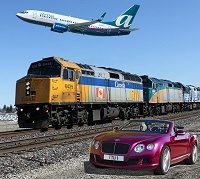 Bağıl Hareket
Gözde Aksoy
Bugün Neler Öğreneceğiz
Geçen dersin özeti
Dünyanın dönüşü
Bağıl hareket
Hareketli ortamla aynı doğrultuda hareket
Hareketli ortamda karşı tarafa geçme
Serbest  cisim diyagramı çizme
Dünyanın dönüşüne tekrar bakış
Günün Özeti
Soru Çözümü
Kazanımlar
11.1.2.1. Sabit hızlı iki cismin hareketini birbirine göre yorumlar.

11.1.2.2. Hareketli bir ortamdaki sabit hızlı cisimlerin hareketini farklı gözlem çerçevelerine göre yorumlar.
    a. Öğrencilerin vektörlerin özelliklerini kullanarak günlük hayatla ilgili problemler çözmeleri sağlanır. 

11.1.3.1. Serbest  cisim diyagramları üzerinde cisme etki eden kuvvetleri gösterir ve net kuvvetin büyüklüğünü  hesaplar.
Geçen Haftanın Özeti
Geçen dersin özeti
Dünyanın dönüşüne tekrar bakış
Bağıl hareket
Hareketli ortamla aynı doğrultuda hareket
Hareketli ortamda karşı tarafa geçme
Serbest  cisim diyagramı çizme
Dünyanın dönüşüne tekrar bakış
Günün Özeti
Soru Çözümü
Dünyanın dönüşü
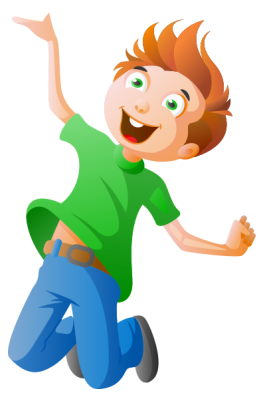 Geçen dersin özeti
Dünyanın dönüşüne tekrar bakış
Bağıl hareket
Hareketli ortamla aynı doğrultuda hareket
Hareketli ortamda karşı tarafa geçme
Serbest  cisim diyagramı çizme
Dünyanın dönüşüne tekrar bakış
Günün Özeti
Soru Çözümü
1.    Tam da şu an olduğunuz yerde Güneşe göre de hareketsiz misiniz?


2.  Dünyanın dönüyor ise biz neden fark etmiyoruz?
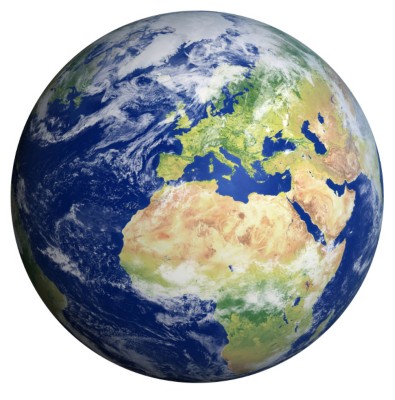 3.  Yerden yukarı  doğru belirli bir süre   kadar zıplasak, yere vardığımızda dönen Dünya üzerinde neden  yer değiştirmiş olmuyoruz?
Bağıl Hareket
Bir cismin bir referans noktasına göre zamanla yer değiştirmesi olayına hareket denir.
Geçen dersin özeti
Dünyanın dönüşüne tekrar bakış
Bağıl hareket
Hareketli ortamla aynı doğrultuda hareket
Hareketli ortamda karşı tarafa geçme
Serbest  cisim diyagramı çizme
Dünyanın dönüşüne tekrar bakış
Günün Özeti
Soru Çözümü
Aktivite Zamanı
 1 kişi dururken diğeri bir birim yer değiştirir
2 kişi aynı anda aynı yöne doğru eşit adımlarla yer değiştirirler
 2 kişi aynı anda zıt  yönlere doğru eşit adımlarla yer değiştirirler
1 kişi 1 birim diğeri 2 birim yer değiştirir
Bağıl Hareket
Geçen dersin özeti
Dünyanın dönüşüne tekrar bakış
Bağıl hareket
Hareketli ortamla aynı doğrultuda hareket
Hareketli ortamda karşı tarafa geçme
Serbest  cisim diyagramı çizme
Dünyanın dönüşüne tekrar bakış
Günün Özeti
Soru Çözümü
İki cismin birbirine göre hareketine bağıl hareket ve hızlarına da bağıl hız denir.
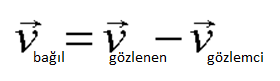 Gözlemcinin gördüğü hız
Gözlenenin yere göre hızı
Gözlemcinin yere göre hızı
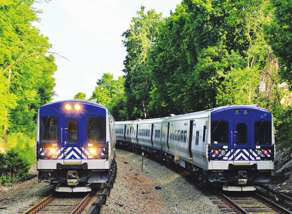 Bağıl hareket: 1.Soru
Yandaki şekilde A  ve B araçlarının yere göre hızları verilmiştir.
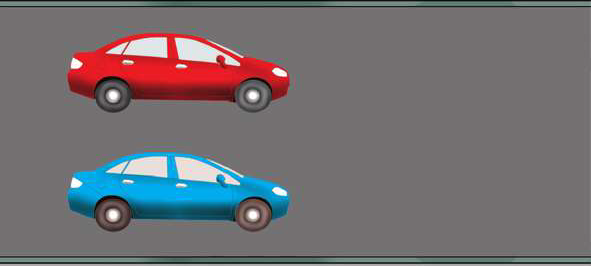 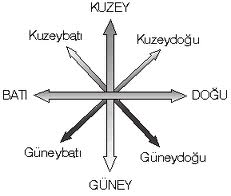 Geçen dersin özeti
Dünyanın dönüşüne tekrar bakış
Bağıl hareket
Hareketli ortamla aynı doğrultuda hareket
Hareketli ortamda karşı tarafa geçme
Serbest  cisim diyagramı çizme
Dünyanın dönüşüne tekrar bakış
Günün Özeti
Soru Çözümü
A
V a= 10 m/s
Vb= 20 m/s
B
A aracından bakan bir gözlemciye göre B aracının hızı hangi yönde kaç m/s’dir?


B aracından bakan gözlemciye göre A aracının hızı hangi yönde kaç m/s’dir?
Bağıl hareket: 2.Soru
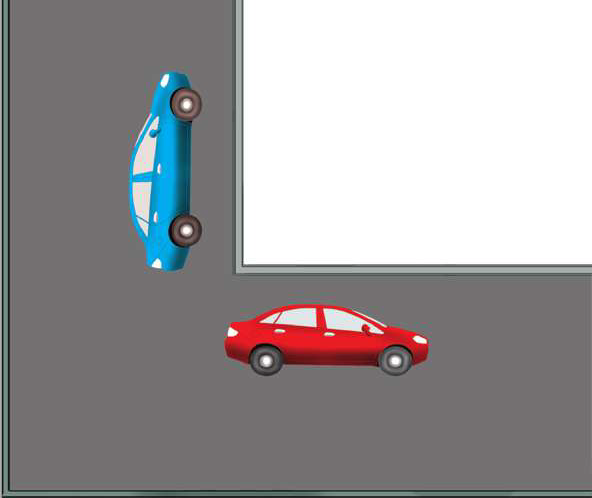 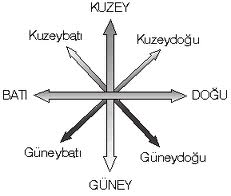 A
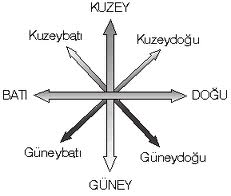 A
Yandaki şekilde A  ve B araçlarının yere göre hızları verilmiştir.
Geçen dersin özeti
Dünyanın dönüşüne tekrar bakış
Bağıl hareket
Hareketli ortamla aynı doğrultuda hareket
Hareketli ortamda karşı tarafa geçme
Serbest  cisim diyagramı çizme
Dünyanın dönüşüne tekrar bakış
Günün Özeti
Soru Çözümü
V a= 10 m/s
B
V b= 10 m/s
B aracından bakan gözlemciye göre A aracının hızı hangi yönde kaç m/s’dir?



A aracından bakan bir gözlemciye göre B aracının hızı hangi yönde kaç m/s’dir?
Bağıl Hareket: 3. Soru
Geçen dersin özeti
Dünyanın dönüşüne tekrar bakış
Bağıl hareket
Hareketli ortamla aynı doğrultuda hareket
Hareketli ortamda karşı tarafa geçme
Serbest  cisim diyagramı çizme
Dünyanın dönüşüne tekrar bakış
Günün Özeti
Soru Çözümü
Doğuya doğru  40 m/s hızla gitmekte olan bir gözlemci, K arabasını 40√2 m/s hızla güneybatıya , L arabasını ise 10 m/s hızla doğuya doğru gidiyor gibi görüyor. Buna göre K ve L araçlarını yere göre hızlarını bulunuz.
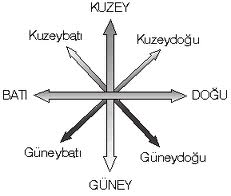 K güneye doğru 40 m/s
L  doğuya doğru 50 m/s
Anlaşılmayan bir şey var mı?
Hareketli Ortamdaki Sabit Hızlı Cismin Hareketi
Sabit hızla akan bir nehrin üzerine bırakılan bir cisim için,

 nehrin hızına eşit hızda hareket eder,
 eşit zaman aralıklarında eşit yollar alır,
  suya göre hızı ( cismin sudan bağımsız hızı) sıfırdır denir.
Geçen dersin özeti
Dünyanın dönüşüne tekrar bakış
Bağıl hareket
Hareketli ortamla aynı doğrultuda hareket
Hareketli ortamda karşı tarafa geçme
Serbest  cisim diyagramı çizme
Dünyanın dönüşüne tekrar bakış
Günün Özeti
Soru Çözümü
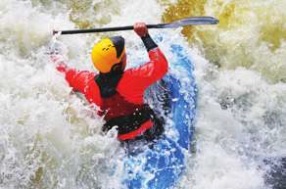 Not: Hava akımı ile uçak hızı arasında da, akıntı hızı ve su yüzeyindeki cismin hızı arasındakine benzer bir ilişki vardır. Hava akımı uçağın hızı ile aynı yönlü ise uçağı hızlandırır , ters yönlü ise uçağın hızını azaltır.
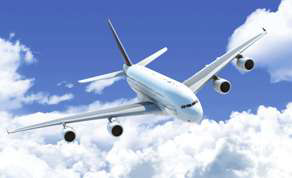 Hareketli Ortamdaki Sabit Hızlı Cismin Hareketi
Geçen dersin özeti
Dünyanın dönüşüne tekrar bakış
Bağıl hareket
Hareketli ortamla aynı doğrultuda hareket
Hareketli ortamda karşı tarafa geçme
Serbest  cisim diyagramı çizme
Dünyanın dönüşüne tekrar bakış
Günün Özeti
Soru Çözümü
Cismin suya göre hızı sıfırdan farklı ise, yere göre hızı,
(Aktivite zamanı)
Akıntıyla aynı yöne gidiyorsa,



Akıntıyla zıt yöne gidiyorsa,



bağıntıları kullanılarak hesaplanır.
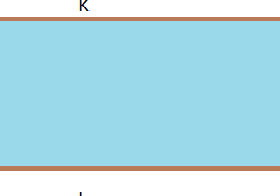 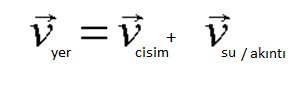 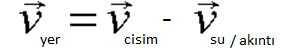 Hareketli Ortamdaki Sabit Hızlı Cismin Hareketi:Hareketli Ortam Problemleri
Geçen dersin özeti
Dünyanın dönüşüne tekrar bakış
Bağıl hareket
Hareketli ortamla aynı doğrultuda hareket
Hareketli ortamda karşı tarafa geçme
Serbest  cisim diyagramı çizme
Dünyanın dönüşüne tekrar bakış
Günün Özeti
Soru Çözümü
Soru 
Suyun akıntı hızının 1 m/s ve KL uzaklığı 24 m olan bir nehirde, K noktasında hızı 7m/s olan bir yüzücü, K noktasından L noktasına suya göre sabit hızla t1 saniyede gidiyor ve yüzücü L noktasına  t2 saniyede geri dönüyor. Buna göre t1/t2 oranını bulunuz.
t1/t2 = 3/4
Hareketli ortamla aynı doğrultuda hareket
1994 ÖSS Sorusu
     Suya göre hızı 2V olan uçak gemisiyle bir yunus aynı yönde gidiyor. Geminin pistinde hareket eden motosikletli yunusu duruyor gibi görüyor. 
     Yunusun suya göre hızı V olduğuna göre,motosikletin gemiye göre hızı nedir?

     A.Gemiyle aynı yönde V    
     B.Gemiyle aynı yönde 2V   
     C.Gemiyle aynı yönde 3V
     D.Gemiyle zıt yönde V        
     E.Gemiyle zıt yönde 2V
Geçen dersin özeti
Dünyanın dönüşüne tekrar bakış
Bağıl hareket
Hareketli ortamla aynı doğrultuda hareket
Hareketli ortamda karşı tarafa geçme
Serbest  cisim diyagramı çizme
Dünyanın dönüşüne tekrar bakış
Günün Özeti
Soru Çözümü
Anlaşılmayan bir şey var mı?
Hareketli Ortamda Karşı Tarafa Geçme
Geçen dersin özeti
Dünyanın dönüşüne tekrar bakış
Bağıl hareket
Hareketli ortamla aynı doğrultuda hareket
Hareketli ortamda karşı tarafa geçme
Serbest  cisim diyagramı çizme
Dünyanın dönüşüne tekrar bakış
Günün Özeti
Soru Çözümü
X=V.t



KL  
LM    
KM
M
Vsu
d
Vk
V yer
http://www.lisefizik.com/lise2/bagilhiz.htm
[Speaker Notes: Herbir boyutta hareket denklemini slayt üzerine yazalım…….]
Hareketli Ortamda Karşı Tarafa Geçme
Geçen dersin özeti
Dünyanın dönüşüne tekrar bakış
Bağıl hareket
Hareketli ortamla aynı doğrultuda hareket
Hareketli ortamda karşı tarafa geçme
Serbest  cisim diyagramı çizme
Dünyanın dönüşüne tekrar bakış
Günün Özeti
Soru Çözümü
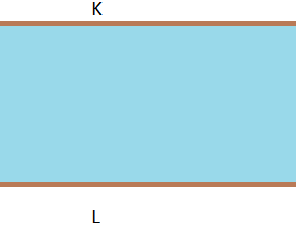 Vx> Vsu ise, K noktasının solundan
Vx= Vsu ise, K noktasında
Vx<Vsu ise, K noktasının sağında karşı tarafa çıkar.
Vsu
d
Vk
V y
Vx
Not: Karşı tarafa geçme süresi  yalnızca kayığın suya göre hız vektörünün nehre dik bileşeni V y’ ye  ve nehrin genişliği d’ ye bağlıdır.
Hareketli Ortamda Karşı Tarafa Geçme
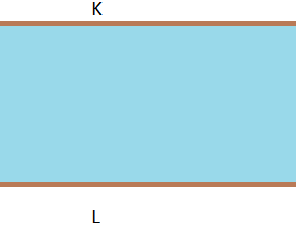 Geçen dersin özeti
Dünyanın dönüşüne tekrar bakış
Bağıl hareket
Hareketli ortamla aynı doğrultuda hareket
Hareketli ortamda karşı tarafa geçme
Serbest  cisim diyagramı çizme
Dünyanın dönüşüne tekrar bakış
Günün Özeti
Soru Çözümü
Yandaki şekilde 1 m/s hızla akan ve genişliği 24 m olan bir Hareketli ortamda, sura göre 10m/s hızla nehre giren kayık,

Karşı tarafa kaç saniyede varır?

Yatay doğrultuda kaç metre yer değiştirir?
Vsu=1m/s
d=24m
V k= 10m/s
53
0
t= 3 s, K noktasının 15 metre solundan
Anlaşılmayan bir şey var mı?
Serbest  Cisim Diyagramı Çizme: Newton’un Hareket Yasaları
Newton’un hareket yasaları

1. Birinci Yasa
Bir cisme etki eden net kuvvet sıfır ise, cisim duruyorsa durmaya hareket halinde ise sabit hızla hareket etmeye devam eder.
2. İkinci Yasa ( Dinamiğin temel prensibi)
Bir cisme uygulanan net kuvvet sıfırdan farklı ise, bu kuvvet o cisme ivmeli hareket yaptırır. 
3. Üçüncü Yasa ( Etki Tepki Yasası) 
Birbirine temas eden A ve B gibi iki cisimden, A cismi B’ ye bir etki kuvveti uyguladığında B cismi de A’ ya eşit büyüklükte zıt yönde bir tepki kuvveti uygular. 

 Not: Etki ve tepki kuvvetleri her zaman ayrı cisimler üzerindedir.
Geçen dersin özeti
Dünyanın dönüşüne tekrar bakış
Bağıl hareket
Hareketli ortamla aynı doğrultuda hareket
Hareketli ortamda karşı tarafa geçme
Serbest  cisim diyagramı çizme
Dünyanın dönüşüne tekrar bakış
Günün Özeti
Soru Çözümü
F etki
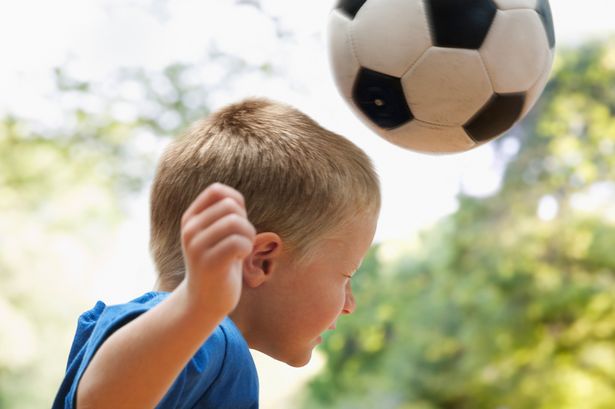 F tepki
Serbest  Cisim Diyagramı Çizme
Geçen dersin özeti
Dünyanın dönüşüne tekrar bakış
Bağıl hareket
Hareketli ortamla aynı doğrultuda hareket
Hareketli ortamda karşı tarafa geçme
Serbest  cisim diyagramı çizme
Dünyanın dönüşüne tekrar bakış
Günün Özeti
Soru Çözümü
Bir sistemdeki cisimleri noktasal kabul ederek, cismin ağırlık merkezine etki ettiğini kabul ettiğimiz kuvvetlerini çizdiğimiz diyagram Serbest  cisim diyagramıdır.
m = 3 kg
Serbest  Cisim Diyagramı Çizme
F= 30 N
Şekildeki kutulara etki eden net kuvvetleri Serbest  cisim diyagramlarını çizerek bulalım.
53
0
Geçen dersin özeti
Dünyanın dönüşüne tekrar bakış
Bağıl hareket
Hareketli ortamla aynı doğrultuda hareket
Hareketli ortamda karşı tarafa geçme
Serbest  cisim diyagramı çizme
Dünyanın dönüşüne tekrar bakış
Günün Özeti
Soru Çözümü
m= 3 kg
F= 40 N
m=3 kg
Serbest  Cisim Diyagramı Çizme
Geçen dersin özeti
Dünyanın dönüşüne tekrar bakış
Bağıl hareket
Hareketli ortamla aynı doğrultuda hareket
Hareketli ortamda karşı tarafa geçme
Serbest  cisim diyagramı çizme
Dünyanın dönüşüne tekrar bakış
Günün Özeti
Soru Çözümü
m1=2 kg
m2=3 kg
F= 40 N
m=2 kg
Serbest  Cisim Diyagramı Çizme
Geçen dersin özeti
Dünyanın dönüşüne tekrar bakış
Bağıl hareket
Hareketli ortamla aynı doğrultuda hareket
Hareketli ortamda karşı tarafa geçme
Serbest  cisim diyagramı çizme
Dünyanın dönüşüne tekrar bakış
Günün Özeti
Soru Çözümü
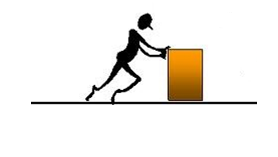 F1= 20N
m=1 kg
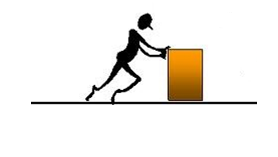 F2=10N
m=1 kg
Serbest  Cisim Diyagramı Çizme
Geçen dersin özeti
Dünyanın dönüşüne tekrar bakış
Bağıl hareket
Hareketli ortamla aynı doğrultuda hareket
Hareketli ortamda karşı tarafa geçme
Serbest  cisim diyagramı çizme
Dünyanın dönüşüne tekrar bakış
Günün Özeti
Soru Çözümü
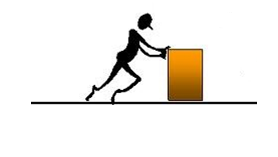 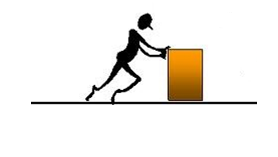 F1= 20N
F2=10N
m=1kg
Serbest  Cisim Diyagramı Çizme
Geçen dersin özeti
Dünyanın dönüşüne tekrar bakış
Bağıl hareket
Hareketli ortamla aynı doğrultuda hareket
Hareketli ortamda karşı tarafa geçme
Serbest  cisim diyagramı çizme
Dünyanın dönüşüne tekrar bakış
Günün Özeti
Soru Çözümü
0
37
F
0
37
Serbest  Cisim Diyagramı Çizme
Geçen dersin özeti
Dünyanın dönüşüne tekrar bakış
Bağıl hareket
Hareketli ortamla aynı doğrultuda hareket
Hareketli ortamda karşı tarafa geçme
Serbest  cisim diyagramı çizme
Dünyanın dönüşüne tekrar bakış
Günün Özeti
Soru Çözümü
F
0
37
Serbest  Cisim Diyagramı Çizme
Geçen dersin özeti
Dünyanın dönüşüne tekrar bakış
Bağıl hareket
Hareketli ortamla aynı doğrultuda hareket
Hareketli ortamda karşı tarafa geçme
Serbest  cisim diyagramı çizme
Dünyanın dönüşüne tekrar bakış
Günün Özeti
Soru Çözümü
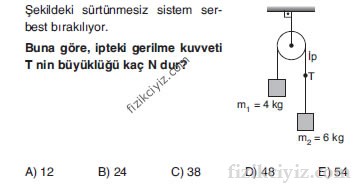 Sorusu olan var mı?
Dünyanın Dönüşüne Tekrar Bakış
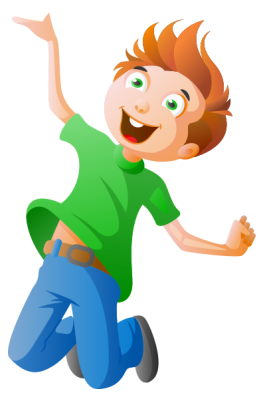 Geçen dersin özeti
Dünyanın dönüşüne tekrar bakış
Bağıl hareket
Hareketli ortamla aynı doğrultuda hareket
Hareketli ortamda karşı tarafa geçme
Serbest  cisim diyagramı çizme
Dünyanın dönüşüne tekrar bakış
Günün Özeti
Soru Çözümü
1.    Tam da şu an olduğunuz yerde Güneşe göre de hareketsiz misiniz?


2.  Dünyanın dönüyor ise biz neden fark etmiyoruz?
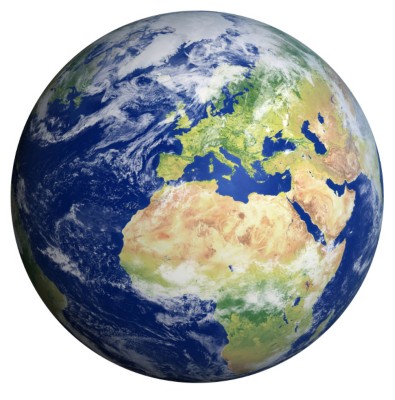 3.  Yerden yukarı  doğru belirli bir süre kadar zıplasak, yere vardığımızda dönen Dünya üzerinde neden  yer değiştirmiş olmuyoruz?
[Speaker Notes: Havadayken insanın Dünyanın yatay hızına sahip olmaya devam etmesi….]
Günün Özeti
Geçen dersin özeti
Dünyanın dönüşüne tekrar bakış
Bağıl hareket
Hareketli ortamla aynı doğrultuda hareket
Hareketli ortamda karşı tarafa geçme
Serbest  cisim diyagramı çizme
Dünyanın dönüşüne tekrar bakış
Günün Özeti
Soru Çözümü
Bağıl hareket

Hareketli ortamla aynı doğrultuda hareket

Hareketli ortamda karşı tarafa geçme

Serbest  cisim diyagramı çizme
Kazanımlar
11.1.2.1. Sabit hızlı iki cismin hareketini birbirine göre yorumlar.

11.1.2.2. Hareketli bir ortamdaki sabit hızlı cisimlerin hareketini farklı gözlem çerçevelerine göre yorumlar.
    a. Öğrencilerin vektörlerin özelliklerini kullanarak günlük hayatla ilgili problemler çözmeleri sağlanır. 

11.1.3.1. Serbest  cisim diyagramları üzerinde cisme etki eden kuvvetleri gösterir ve net kuvvetin büyüklüğünü  hesaplar.
Soru Çözümü
1995 ÖSS Fizik Sorusu
Geçen dersin özeti
Dünyanın dönüşüne tekrar bakış
Bağıl hareket
Hareketli ortamla aynı doğrultuda hareket
Hareketli ortamda karşı tarafa geçme
Serbest  cisim diyagramı çizme
Dünyanın dönüşüne tekrar bakış
Günün Özeti
Soru Çözümü
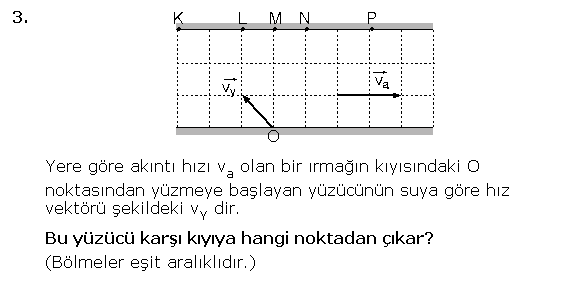 A. K        B. L       C. M          B. N          E. P
Soru Çözümü
2013 LYS Fizik Sorusu
Geçen dersin özeti
Dünyanın dönüşüne tekrar bakış
Bağıl hareket
Hareketli ortamla aynı doğrultuda hareket
Hareketli ortamda karşı tarafa geçme
Serbest  cisim diyagramı çizme
Dünyanın dönüşüne tekrar bakış
Günün Özeti
Soru Çözümü
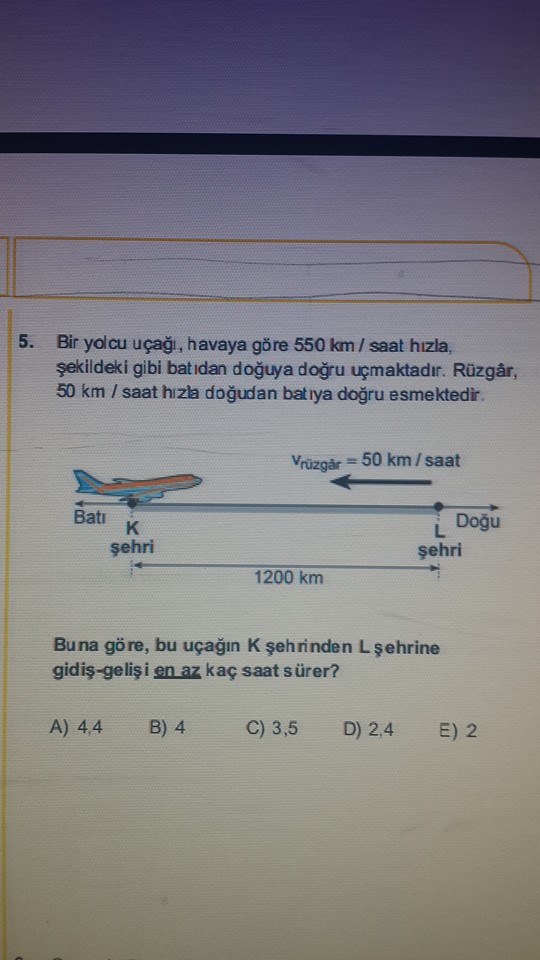 Soru Çözümü
2001 ÖSS Fizik Sorusu
Geçen dersin özeti
Dünyanın dönüşüne tekrar bakış
Bağıl hareket
Hareketli ortamla aynı doğrultuda hareket
Hareketli ortamda karşı tarafa geçme
Serbest  cisim diyagramı çizme
Dünyanın dönüşüne tekrar bakış
Günün Özeti
Soru Çözümü
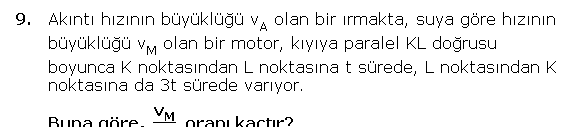 Buna göre VM/ VA    oranı kaçtır?
A. 1/3            B. 1/2            C.1        D.2         E.3
Soru Çözümü
1989 ÖYS Fizik Sorusu
Geçen dersin özeti
Dünyanın dönüşüne tekrar bakış
Bağıl hareket
Hareketli ortamla aynı doğrultuda hareket
Hareketli ortamda karşı tarafa geçme
Serbest  cisim diyagramı çizme
Dünyanın dönüşüne tekrar bakış
Günün Özeti
Soru Çözümü
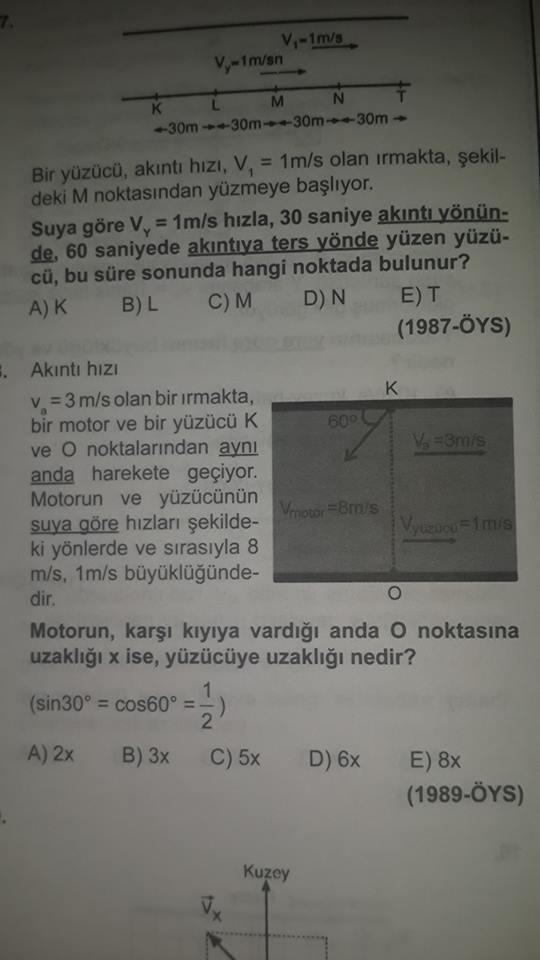 Soru Çözümü
2002 ÖSS Fizik Sorusu
Geçen dersin özeti
Dünyanın dönüşüne tekrar bakış
Bağıl hareket
Hareketli ortamla aynı doğrultuda hareket
Hareketli ortamda karşı tarafa geçme
Serbest  cisim diyagramı çizme
Dünyanın dönüşüne tekrar bakış
Günün Özeti
Soru Çözümü
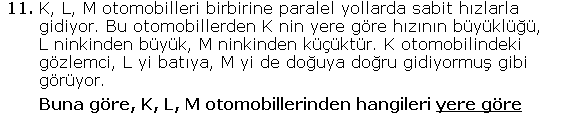 kesinlikle doğuya doğru gitmektedir?
Yalnız K      B. Yalnız L     C. Yalnız M     D. K ve M    E. L ve M
Soru Çözümü
Geçen dersin özeti
Dünyanın dönüşüne tekrar bakış
Bağıl hareket
Hareketli ortamla aynı doğrultuda hareket
Hareketli ortamda karşı tarafa geçme
Serbest  cisim diyagramı çizme
Dünyanın dönüşüne tekrar bakış
Günün Özeti
Soru Çözümü
1983 ÖSS Sorusu
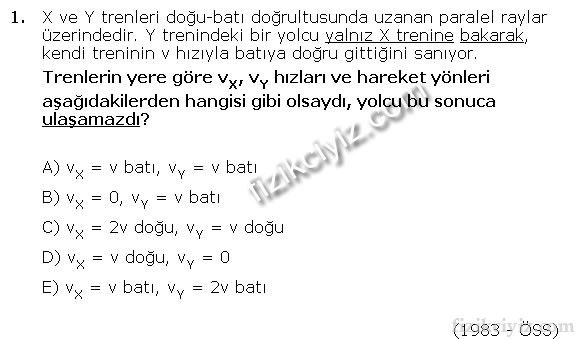 Soru Çözümü
Geçen dersin özeti
Dünyanın dönüşüne tekrar bakış
Bağıl hareket
Hareketli ortamla aynı doğrultuda hareket
Hareketli ortamda karşı tarafa geçme
Serbest  cisim diyagramı çizme
Dünyanın dönüşüne tekrar bakış
Günün Özeti
Soru Çözümü
1997 ÖSS Sorusu
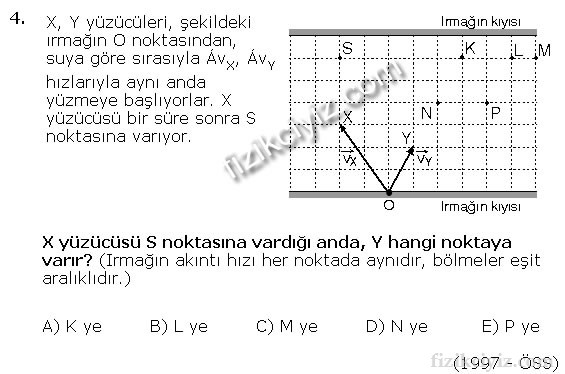 Gelecek Hafta: Newton’un Hareket Yasaları
11.1.3.2. Net kuvvet etkisindeki cismin hareketini örneklerle açıklar ve günlük hayatla ilgili problemler çözer.

     11.1.3.3. Sürtünmeli yüzeylerde hareket eden cisimlerin hareketini analiz eder.
     a. Öğrencilerin Serbest  cisim diyagramları çizerek günlük hayatla ilgili problemler çözmeleri sağlanır.
Teşekkürler….